University of La Verne
Private Schools Presentation
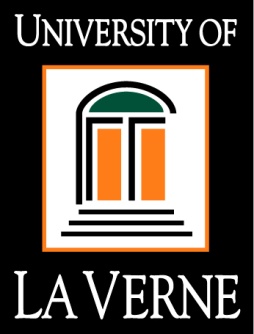 Candyce Coleman, Associate Director of Transfer Admission
AffordablePersonalAttainable
Affordable
Despite higher costs at private institutions, these colleges and universities typically provide more institutional aid than public universities.
Students at Independent California Colleges & Universities  (AICCU):

86% receive some sort of  financial aid 
79% receive institutional grants
Affordable
Despite higher costs at private institutions, these colleges and universities typically provide more institutional aid than public universities.
Students at Independent California Colleges & Universities  (AICCU):

86% receive some sort of  financial aid 
79% receive institutional grants
Affordable
Despite higher costs at private institutions, these colleges and universities typically provide more institutional aid than public universities.
Students at Independent California Colleges & Universities  (AICCU):

86% receive some sort of  financial aid 
79% receive institutional grants
Affordable – La Verne Aid
State and Federal
Pell Grant - $5,730
Cal Grant - <$9,408
Loans
Work Study
La Verne Grants
Merit-based grants: Up to $14,000 per year for transfers
3.22 GPA and Above = $14,000
3.21 – 2.88 = $11,000
2.70 – 2.87 = $6,000
Need-based grants: based on FAFSA
Performance Scholarships: $25,000 per year
La Verne Cost (2016-17)
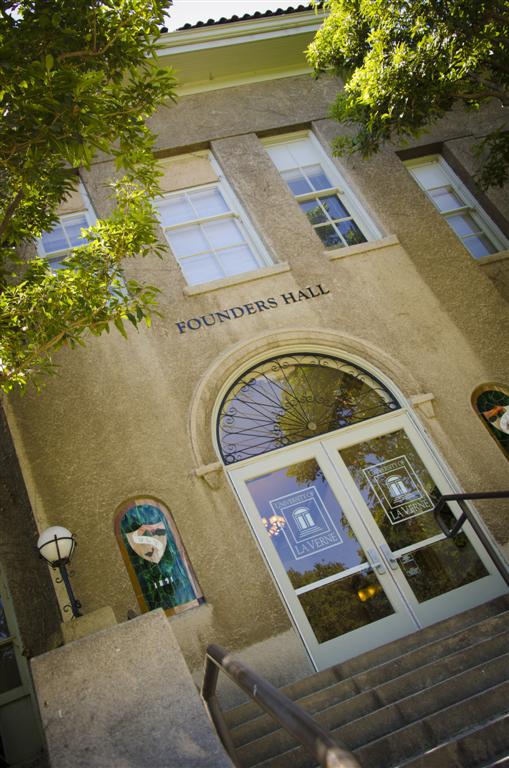 Payment Plans Available!
[Speaker Notes: Subtract your financial aid from costs above:
Pell Grant (full) last year : $5,550
Cal Grant A: approx $9,000
Average La Verne merit and need-based grants = $16,000
Everything added above = $30,550, which almost covers all of tuition, plus any external scholarships and loans]
Personal
Private schools tend to be significantly smaller:

Smaller classrooms
13:1 student to faculty ratio at La Verne
Average class size has 19 students

Students often have greater opportunities available to them within
Personal
Application Review:

Most private schools review applications holistically

We take the time to read the application Exceptions can be made
Attainable
[Speaker Notes: In 2008 incoming transfers – 68% graduated in 4 years]
Fast Facts
Average class size: 19
Founded in 1891
Student to faculty ratio: 13:1
50 academic majors
2,864 traditional undergraduate students 
40% of students are first generation
Top 11% of safest institutions nationally
Western Association of Schools and Colleges (WASC) accredited
laverne.edu/admission
Transfer Facts
Average transfer GPA: 3.12
Average size of incoming fall transfer class: 200
Average Transfer Acceptance rate: 45%
Top majors of transfer students:
Psychology
Business
 Kinesiology
Communications
 Educational Studies/Child Development
Where most of our students transfer from: 
Citrus College
Mt. San Antonio College
Chaffey College
Pasadena City College
Housing
Close to 1/3 of students live on campus in one of four residence halls
1/3 live off campus with family
1/3 live off campus with friends
Priority housing deadline: May 1(for fall)
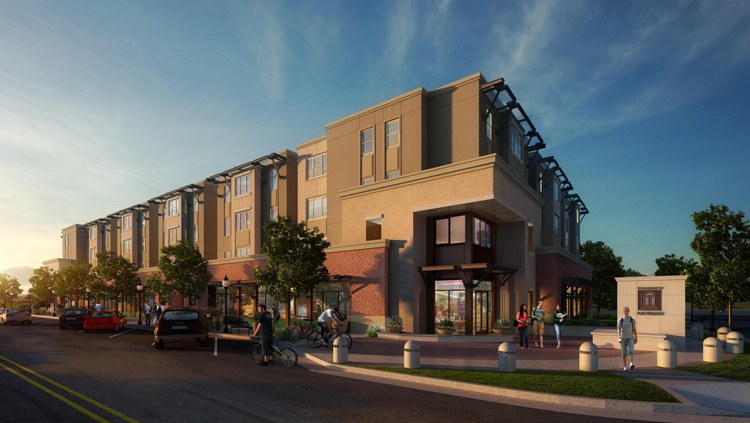 Student Life
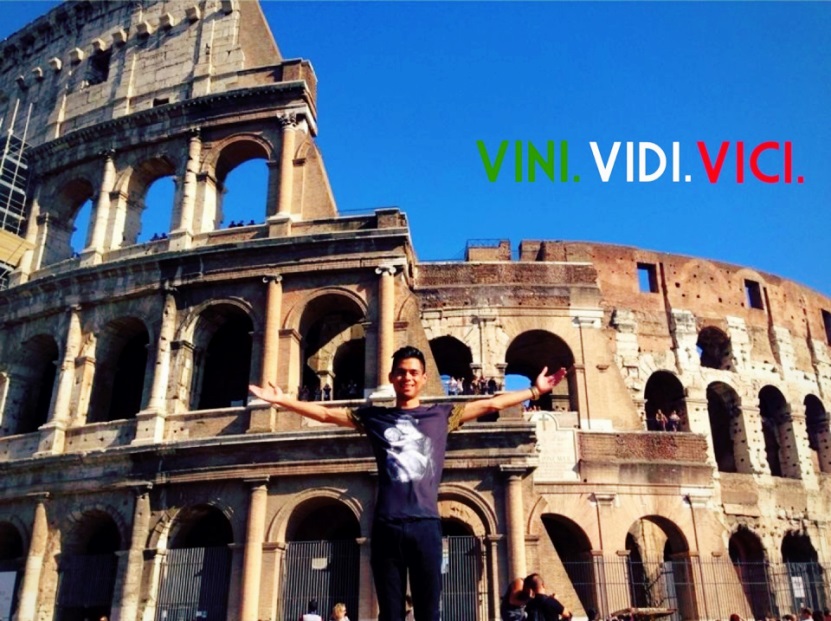 80+Clubs and Org’s
Sororities & Fraternities
Study Abroad
Performing Arts
Community Service
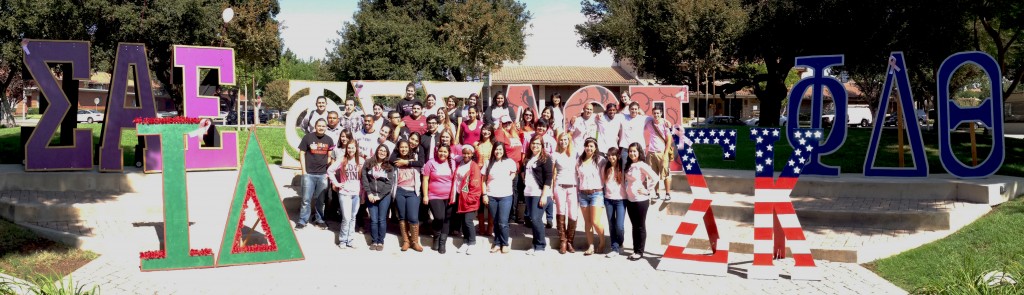 Athletics
Men’s Sports             Baseball                         Basketball                         Cross Country                   Football                                Golf                                  Soccer                               Swimming & Diving          Track & Field Water Polo
Women’s Sports             Basketball                         Cross Country    GolfSoccer                                 Softball                                Swimming & Diving            Tennis                                Track & Field                      Volleyball                           Water Polo
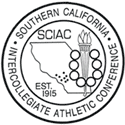 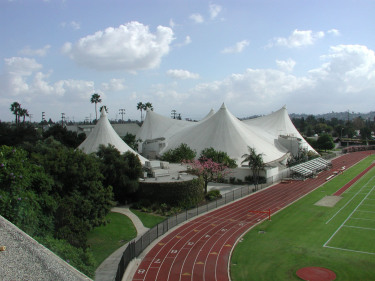 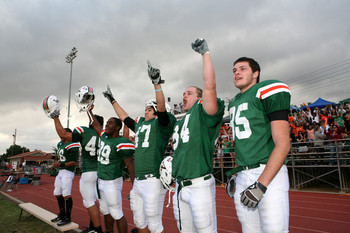 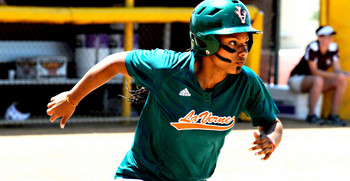 laverne.edu/admission
Student Services
Learning Enhancement Center
Career Services
Student Health Services
Counseling & Psychological Services
Disable Student Services Department
La Verne Transfer Requirements
Minimum of a 2.7 GPA
At least 28 transferable semester units
College-level English 
College-level math recommended
No more than 88 semester units will transfer
Transferable units: www.laverne.edu/transfer
Transferable Units
Follow an IGETC, CSU or La Verne gen ed plan 
“Certified” IGETC / CSU = all gen ed complete 
Exceptions: potential foreign language and La Verne Values courses
Any courses from IGETC or CSU general education plan are guaranteed to transfer
Max of 88 units will transfer to La Verne
Minimum of 44 residency units at La Verne
Transfer Report given after admitted
Determines what gen ed will transfer
Transfer Application
Apply online: Common Application or La Verne Application
Essay
Official Transcripts
Letter of Recommendation
$50 Application Fee or NACAC Fee Waiver
Fall Priority Application Deadline: April 1 
Spring Priority Application Deadline: December 1
laverne.edu/admission
Contact Information
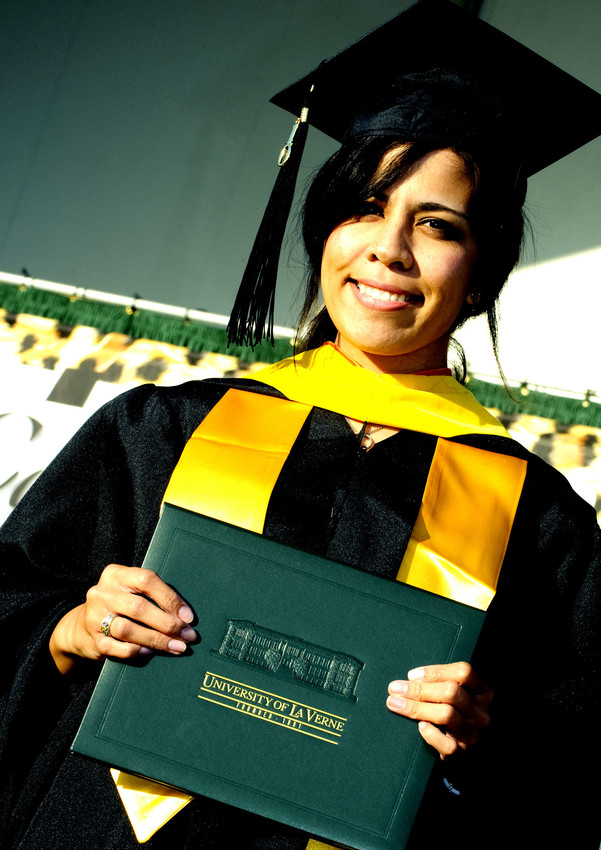 Candyce ColemanOffice of AdmissionUniversity of La Verne1950 Third StreetLa Verne, California 91750 
Phone: (909) 392-2800Toll Free: (800) 876-4858Fax: (909) 392-2714E-mail: ccoleman2@laverne.edu 
Web: laverne.edu/admission 
www.laverne.edu/transfer
laverne.edu/admission